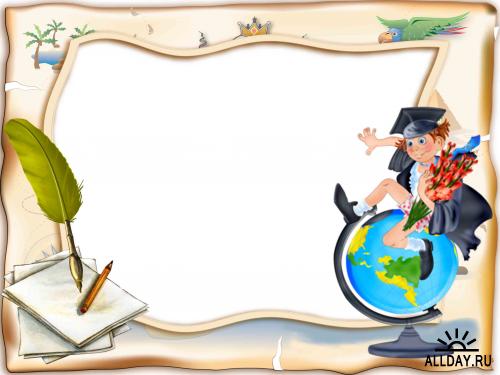 Наши победы!
Киреева Татьяна Леонидовна
Победитель районного конкурса «Педагог года  - 2013» в номинации  «Воспитатель года»
Участник областного конкурса «Педагог года  - 2013» в номинации «Воспитатель года»
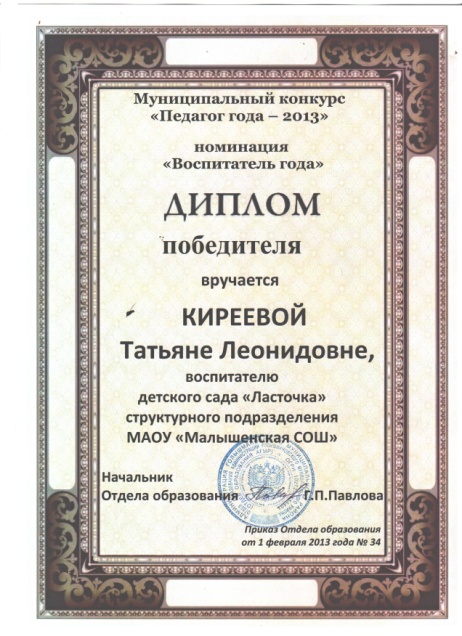 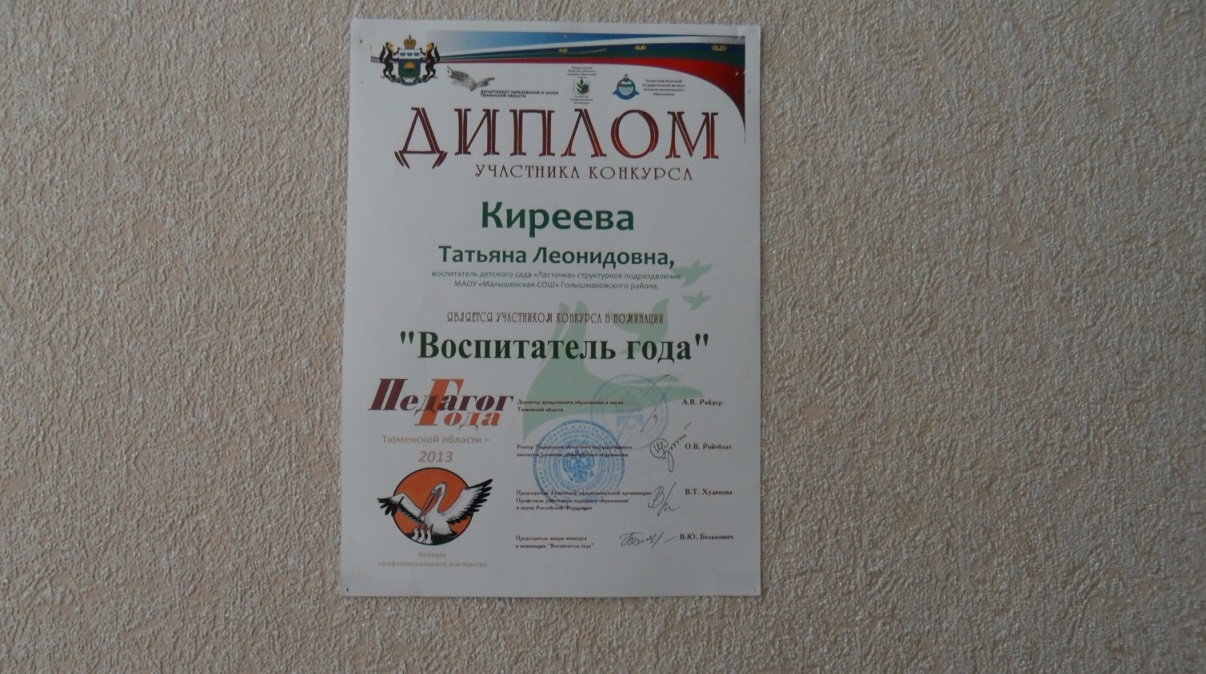 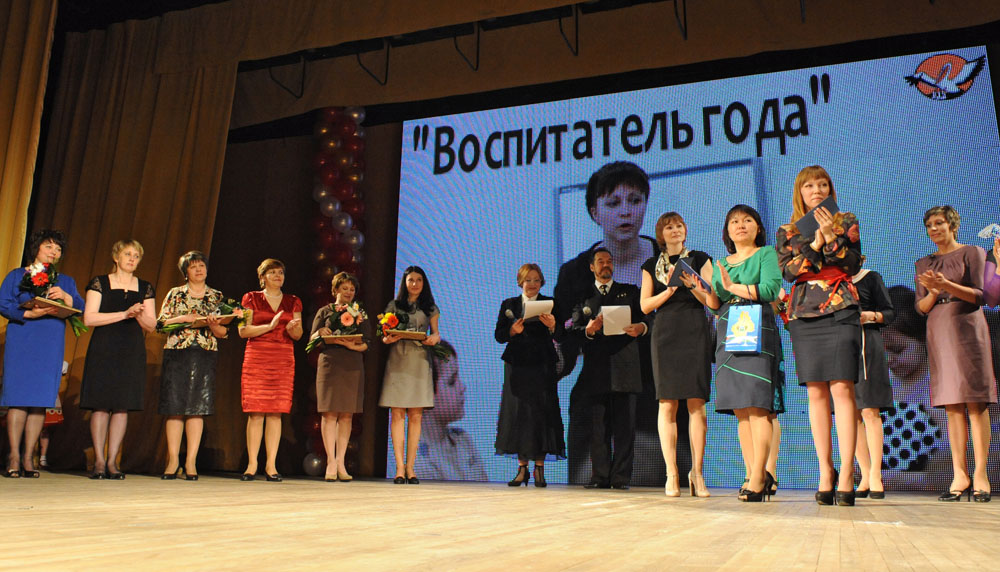 Харлова Людмила  Алексеевна
3 место в районном конкурсе «Педагог года  - 2015» в номинации  «Воспитатель года 2015»
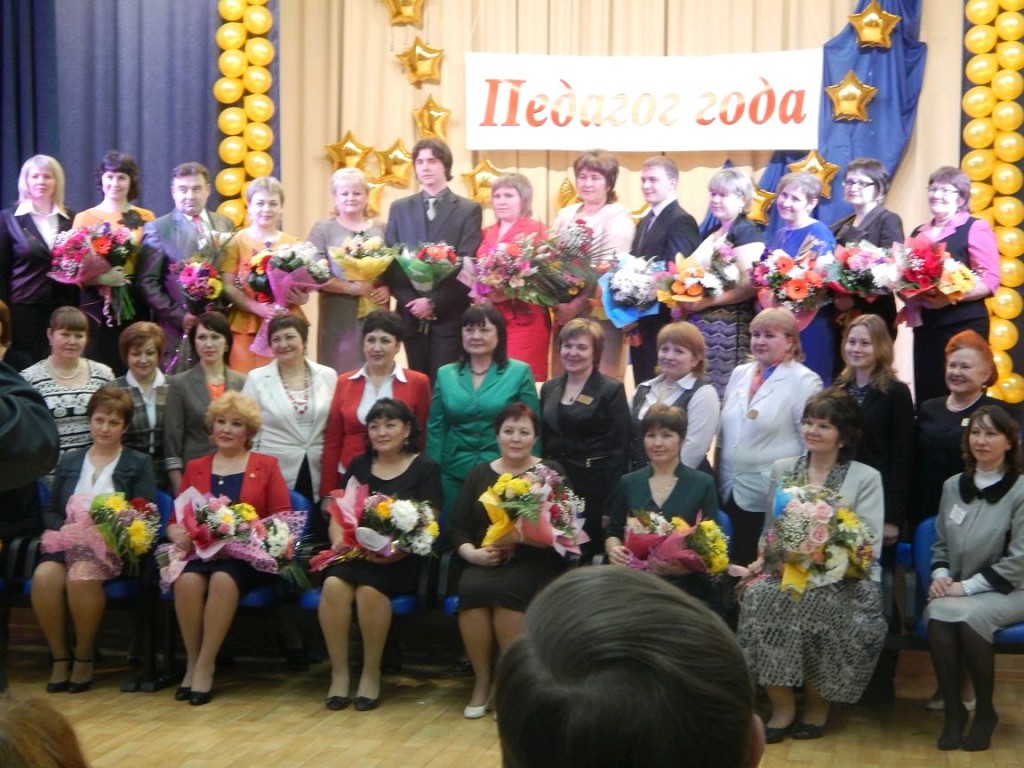 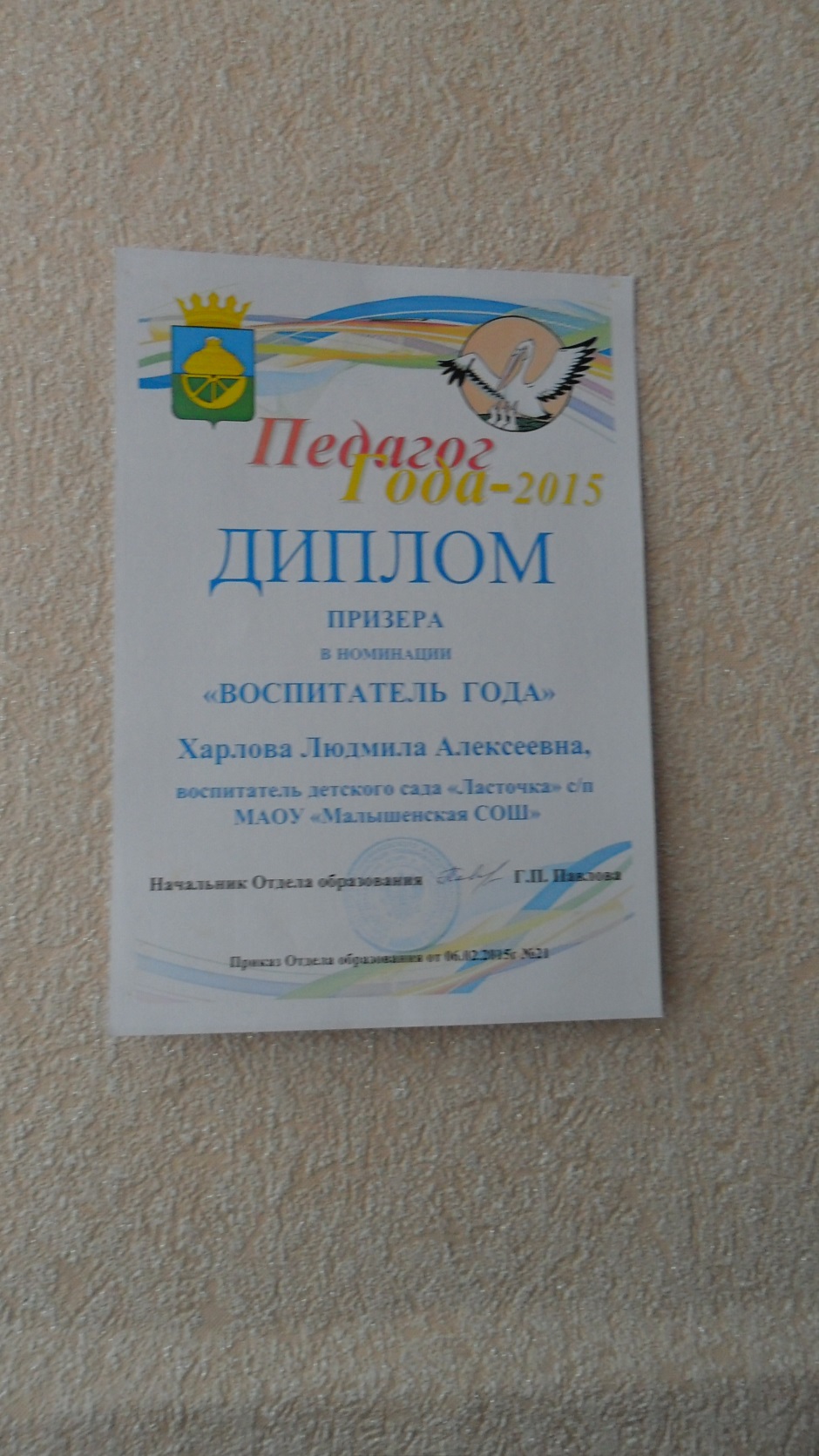 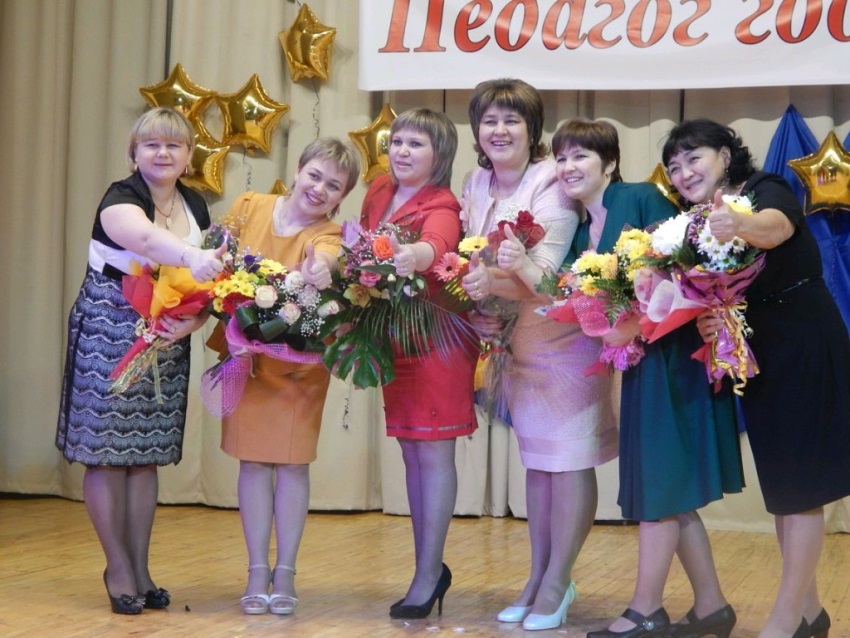